The Professional Resume
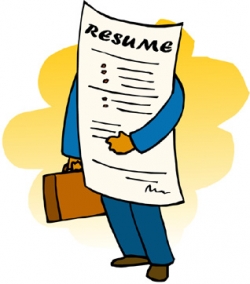 For Non-Technical Majors
Overview
What is the purpose of a Resume?
[Speaker Notes: To get an interview or gain acceptance
To grab the reader’s attention 
Most recruiter only look at each resume for about 15-30 seconds
To present your qualifications:  
An advertisement of your abilities, accomplishments, and future capabilities
Tell a story about you in a professional setting
What actions you took to make those things happen, and what supportive personal characteristics you bring/brought to the job]
Components to a Resume
[Speaker Notes: What goes on a resume?
General Categories of information
May vary depending on your field or position being applied for

References: Typically not included with a resume, more info to follow later]
Contact Information
Anita Job
123 Any Job
University Park, PA 16802
(814)-555-1212
Anita.job@psu.edu
Anita Job
(814)-555-1212
Anita.job@psu.edu
School Address:			          		Home Address:
123 Any Hall  			           		123 Any Street 
University Park, PA 16802   	    		Anytown, PA 16802
[Speaker Notes: Your contact information provides information for an potential employer to get in touch with you]
[Speaker Notes: An objective lets the reader know what type of position you are looking for and in what field
No more than 2 lines
Is an objective always needed?]
Objective Examples:
To obtain a full time position as a Human Resource Assistant with a management firm
To obtain an internship or co-op experience with a non-profit organization
Education Section
[Speaker Notes: When to keep GPA on or take off
High School Info needed?]
Education Example
The Pennsylvania State University, University Park, PA  May 20__
B.S. in Labor and Employment Relations
Minor in Business
GPA 3.45

Universidad Pompeu Fabra, Hispanic Studies, Spring 20__
IES Abroad: Advanced Spanish Studies Program

Relevant Courses:
Leadership and Motivation
Human Resource Management
Human Resources in the Public Sector
Valued Experiences by Employers:
Experience Section
[Speaker Notes: Related and/or unrelated to goals 
Paid and/or unpaid
Categorize headings
Internship Experience
Related Experience - may have more than one heading
Work Experience/Employment: only list paid experience
For every experience listed, include
Business/organization name
Your position title
Location – City and State
Dates of employment

Your key accomplishments
3 to 5 points 
Try to limit to 2 lines each
Action verbs]
Highlighting your Experiences
[Speaker Notes: An effective experience section highlights skills most related to the position you are seeking
What skills you have gained and how do they related to the position you are seeking?

What is the context of where you used those skills?]
Headings for the Education Section
[Speaker Notes: Once you’ve written your experiences, grouping your experiences using different headings can help a reader scan your resume quickly]
Skills Desired by Employers
[Speaker Notes: Starting your bulleted sentences with bullet points


Use these action verbs to write bulleted statements describing your experiences, not sentences or pargraphs – remember it should be very easy to read/scan

Trouble coming up with what to write? Ask yourself: for what purpose did you do this thing, how did you do this thing, with whom, what were the results, what tasks/skills were involved?]
[Speaker Notes: Qualify and Quantify your experiences – give specific details, use numbers if possible/appropriate

Breadth – showcasing a wide variety of skills and experiences
Depth – Detailed experiences, focused in an area]
Sample Experience Section:
RELATED EXPERIENCE
Career Services, Penn State University, University Park, PA 	Spring 20__ 
Programming Intern
Plan and coordinate annual career planning programs
Correspond with employers to gain support and participants for programs

LEADERSHIP EXPERIENCE
Penn State Dance MaraTHON, University Park, PA	         Fall 20__-Present
Morale Captain
Motivated morale team members 
Facilitated weekly meetings

ACTIVITIES
Women in Business
Society for Human Resource Management

GENERAL WORK EXPERIENCE
Wegman’s Groceries, State College, PA 			20__-20__
Skills Section
[Speaker Notes: Microsoft Office?
Be ready to prove lang. skills
Certifications]
[Speaker Notes: Optional, include if you have several honors
If you have only 1-2 honors, consider combining with activities section

Academic honors: dean’s list
Leadership awards
Service awards: # of hours, contribution
Scholarships (potentially)]
References. Are they Needed?
[Speaker Notes: List on separate sheet of paper
2 to 5 individuals
Include name, contact info, position title, & relationship to you if needed

ASK PERMISSION FIRST
Follow up thank you notes 
FYI emails whenever applying somewhere new]
Formats
Indent
Table
OBJECTIVE:
        Seeking an position…

EDUCATION:
        Penn State University
        B.A. Psychology

EXPERIENCE:
        Intern
OBJECTIVE:      Seeking an position…
  
EDUCATION:    Penn State University
                            B.A. in Psychology

EXPERIENCE:  Intern
Additional Guidelines
1 page vs 2 pages?
Margins?
Font?
[Speaker Notes: For emphasis: Bold, ALL CAPS , Not Recommended: Italics, Underlined]
Samples
Anita Job
123 Goingmy Way
College Town, PA 54321
(814)123-4567
Abc123@psu.edu
OBJECTIVE
To obtain a summer internship with the administration of a social services agency where I can apply my knowledge of child development and organizational behavior
EDUCATION
     The Pennsylvania State University, University Park, PA			       	May 2015
     B.S. in Human Development and Family Studies				GPA 3.25
     Minor in Psychology
     Coursework:
	Adolescent Development		Introduction to I/O Psychology
	Family Development		Introduction to Developmental Psychology
RELATED EXPERIENCE
     XYZ Agency, Inc, State College, PA					2011-Present
     Life Skills Volunteer
Provide a range of direct services for the care and rehabilitation of delinquent youth
Instruct and monitor 25 residents during structured daily activities
Assist with the development of treatment goals for residents; implement treatment plans under supervision of Life Skills Coordinator
     H.J Heinz Corporation, Human Resources, Pittsburgh, PA 	         			December 2012
Gained broad exposure to a variety of departments within the human resources function at Heinz World Headquarters; a Fortune 500 company, including Benefits, Executive Personnel, Personnel/Recruiting
Completed 2-25 total hours of observation of each function with Human Resources during winter break; encouraged to return for further shadowing opportunities
ADDITIONAL EXPERIENCE
     Findlay Dining Commons, Server					 Fall 2012-Present
     Stahl Community Pool, Lifeguard				         	 Summers 2011 & 2012
ACTIVITIES
     Penn State Dance Marathon (THON)
     Moraler
Provided emotional support to assigned dance, dancing for 46 hours
Raised $2,000 through mail and sidewalk solicitations
Addison Anderson
Aaa000@psu.edu
(717)555-2222
Home Address							School Address
22 Oak Lane							111 Jones Ave, Apt 3
Chambersburg, PA 17222						State College, PA 16801

OBJECTIVE	To obtain a full-time position in Sports Management

EDUCATION	The Pennsylvania State University, University Park, PA			May 2014
	B.S. in Economics 					GPA 3.23
	
SPORTS	 Morgan Academic Support Center for Student Athletes ,University Park, PA		Spring 2013
EXPERIENCE	Tutor
Learned about the challenges facing student athletes and how academics affect NCAA regulations and eligibility
Tutored student-athletes in various economics and statistics courses
	The Chambersburg Country Club, Chambersburg, PA	         		 Summers 2012 & 2013
	Tennis Club Assistant
Prepared the tennis courts and surrounding areas for daily play
Sold tennis club items to members of the country club
Coordinated and led various sporting events for members and their families

BUSINESS	Bank of America, Chambersburg, PA				Summer 2013
EXPERIENCE	Finance Office Assistant
Entered data on financial accounts into the customer database system
Reviewed and processed summary statements for corporate clients
Analyzed end of the month and end of the fiscal year reports and updated totals
	Nationwide Insurance, Carlisle, PA				Summer 2012
	Assistant Web Master
Tracked and monitored the activity and hits that the website experienced
Designed two staff only sections of the in-house portion of the webpage
Developed a tutorial to enable staff to enter new web pages in a consistent manner

LEADERSHIP	 Penn State Dance Marathon (THON), Morale Team Captain 
	
	Penn State Intramurals, Volleyball Captain
Activity:Where has this resume gone wrong?
[Speaker Notes: Resume Critique
Pair up
Where has this resume gone wrong?
Note what you would do to correct and/or improve each mistake
Regroup!]
Kim Pull320 East StreetAnywhere, PA 12345Phone: XXX-XXX-XXXXEmail: girlygurl@hotmail.com
EDUCATION:  
Current:Penn StatePrevious:Graduated from Central bucks West High School May, 2001GPA: 3.0 SAT: 1100                   ACT: 26 

HONORS: Honor Roll multiple timesCertificate of MeritSelected by Baltimore Sun for First Team All-county-Soccer – (Howard County) – Fall of 2000
	
WORK EXPERIENCE:  
Mr. Jack Pugh – Spring of 2000 to Spring of 2001 – Assistance in care and maintenance of Show Rabbits
Carraba’s Restaurant – Fall 1999 to February of 2000 – Bussed tables and worked in kitchen
Mrs. Ann Russ – Fall 1997 to Fall of 1999 – Numerous house chores and yardwork 
Mrs. Caine – Summer of 1999 – Extensive landscaping and yardwork.
 
ACTIVITIES AND CLUBS:  
Member of Principal’s Council – Varsity Soccer – Fall of 2000Assisted High School Soccer coach with Soccer Camp for young adults – Summer 2000High School French Club – 1999 to PresentHigh School Latin Club – 1999 to June of 2000Varsity Soccer Team – 1998 to Fall of 2000 (Starting player 1998 to Fall of 2000)Junior Varsity Soccer Team – Fall of 1997Junior Varsity Indoor Track Team – Winter of 1997 to Spring of 1998Earlham College, IN – Summer of 2000 – Took Aquatic Ecology for two weeks and received 2 college credits
Cover Letters
[Speaker Notes: Personalize!!!
1st paragraph – Why are you writing? What do you want?
2nd paragraph – 3 best selling points
3rd paragraph – What do you know about organization and how will you contribute?
4th paragraph – Closing]
Sample
Susan Sharp 123 Main StreetXYZTown NY 11111 susan.sharp@mail.com(814)555-5555
Mr. John Lambert Human Resources  Director123 Publishing Company5 Smith Way , Atown, NY							4/24/13

Dear Mr. Lambert, 

I would like to express my interest in a position as editorial assistant for your publishing company. As a recent graduate with writing, editing, and administrative experience, I believe I am a strong candidate for a position at the 123 Publishing Company. 

You specify that you are looking for someone with strong writing skills. As an English major, a writing tutor, and an editorial intern for both a government magazine and a college marketing office, I have become a skilled writer with a variety of experience. Working as an office assistant at the Career Services Office at XYZ College has given me the skills necessary to perform various administrative tasks required of an editorial assistant. My job has helped me gain experience in making phone calls, performing ordinary office duties, and executing numerous tasks that involve computer programs such as Microsoft Access and Excel. For three years I have carried out these responsibilities and others with organization, speed, and accuracy, and I know I will be able to apply these abilities to a position with your company.

Although I am a recent college graduate, my maturity, practical experience, and eagerness to enter the publishing business will make me an excellent editorial assistant. I would love to begin my career with your company, and am confident that I would be a beneficial addition to the 123 Publishing Company.

I have enclosed my resume, and I hope it demonstrates what I can offer to 123 Publishing Company. Thank you so much for your time and consideration. I look forward to hearing from you.

Sincerely,
Susan Sharp
Final Thoughts
[Speaker Notes: Give yourself credit for the experiences you’ve had!  
BE HONEST!
Be prepared to elaborate on resume points in an interview 
Get a 2nd, 3rd, or even 4th opinion]
Additional Interview Assistance
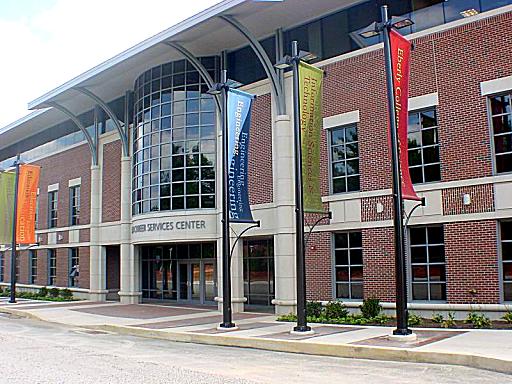 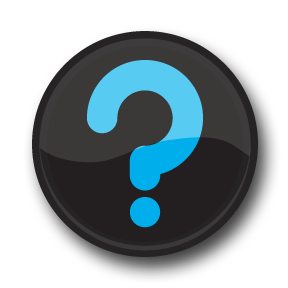 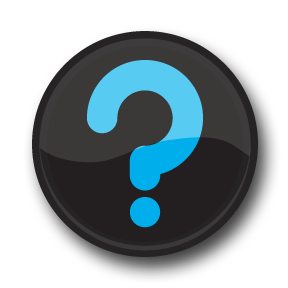 Questions?
Career Services Center
610-396-6019
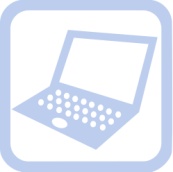 Visit. http://berks.psu.edu/career-services
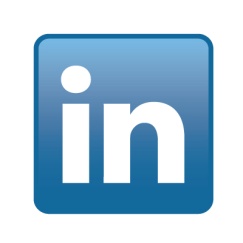 Connect. PSU Berks Careers
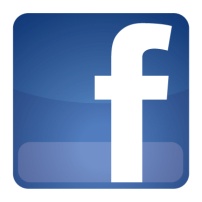 Like. Penn State Berks Career Services